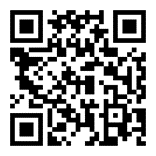 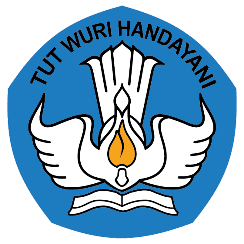 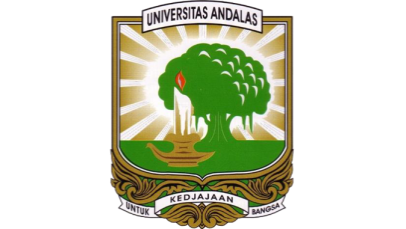 RAPAT KERJA RENCANA STRATEGISBISNIS UNAND TAHUN 2020-2022
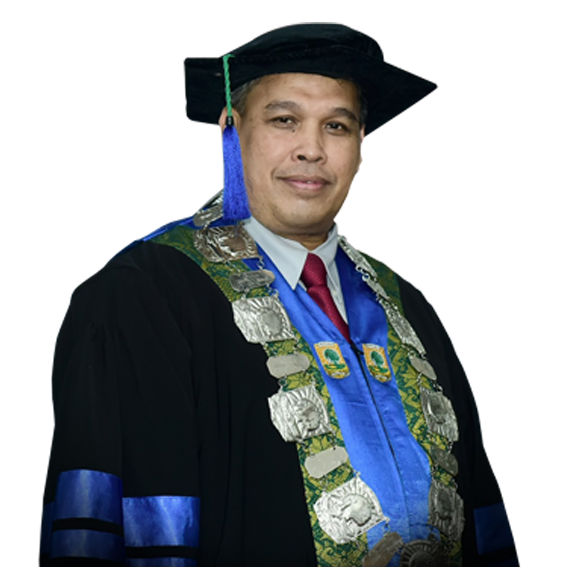 Ir. INSANNUL KAMIL, Ph.D, IPM, ASEAN Eng.
WAKIL REKTOR BIDANG KEMAHASISWAAN DAN ALUMNIUNIVERSITAS ANDALAS
Jumat, 23 Oktober 2020
STRUKTUR ORGANISASI
Wakil Rektor III
Kepala Biro Akademik dan Kemahasiswaan
Ketua Pengelola Asrama
Kepala Bagian Kemahasiswaan
Kepala UPT Kewirausahaan
Kepala Pusat Karir & Konseling
Kasubag Kesejahteraan Mahasiswa & Alumni
Kasubag Minat, Bakat, Penalaran dan Informasi
Kasubag UPT Kewirausahaan
MILESTONE BIDANG KEMAHASISWAAN
GAMBARAN BESAR KEGIATANBIDANG KEMAHASISWAAN
Peningkatan afirmasi dan beasiswa mahasiswa
Pembinaan softskill, karakter dan prestasi mahasiswa
Penguatan kompetensi lulusan dalam kewirausahaan dan pengembangan industri kreatif 
Peningkatan kompetensi dan kualitas tenaga kependidikan
Peningkatan kemampuan tendik dalam pelayanan prima dan aplikasi teknologi
Pengembangan dan integrasi sistem informasi manajemen lingkungan terpadu
PENINGKATAN AFIRMASI  DAN BEASISWA MAHASISWA
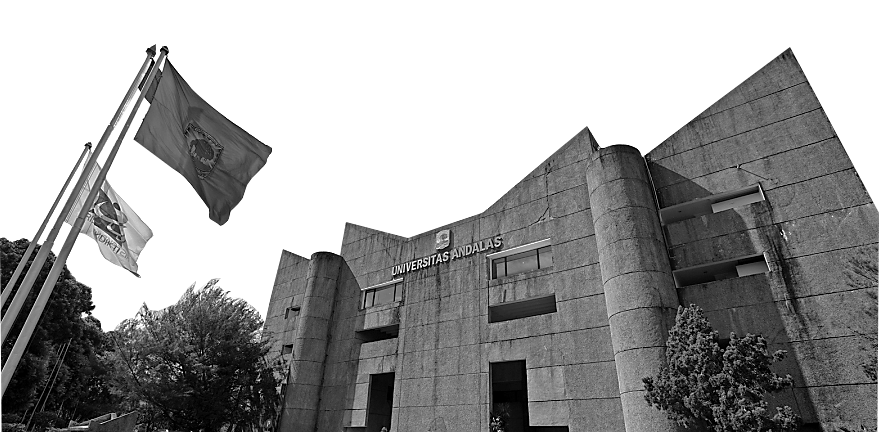 DAFTAR BEASISWADI UNIVERSITAS ANDALAS
Peningkatan Afirmasi dan Beasiswa MahasiswaK6. Seleksi/verifikasi mahasiswa penerima beasiswa dan pengelolaan beasiswa
Peningkatan Afirmasi dan Beasiswa MahasiswaK6. Seleksi/verifikasi mahasiswa penerima beasiswa dan pengelolaan beasiswa
Peningkatan Afirmasi dan Beasiswa MahasiswaK7. Pemberian bantuan/beasiswa untuk mahasiswa
PEMBINAAN SOFTSKILL, KARAKTER DAN PRESTASI MAHASISWA
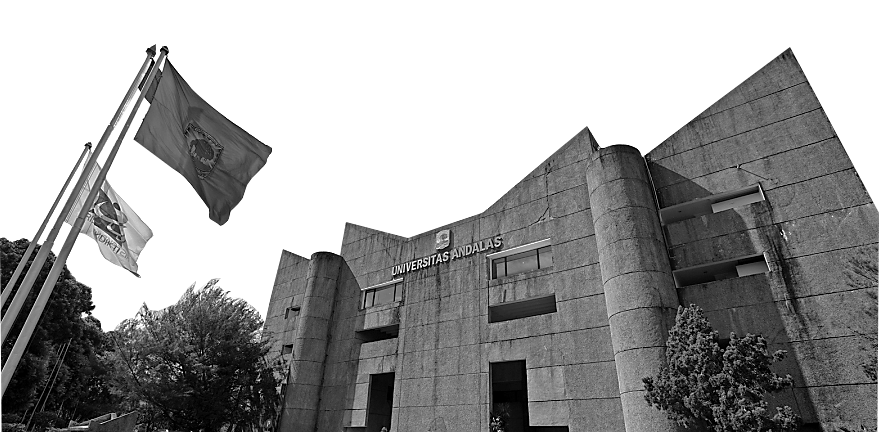 UNIT KEGIATAN KEMAHASISWAANUNIVERSITAS ANDALAS
DAFTAR KOMPETISIPUSAT PRESTASI NASIONAL KEMDIKBUD
Pembinaan softskill, karakter dan prestasi mahasiswaK22. Pengelolaan/pembinaan aktivitas UKM (unit-unit kegiatan mahasiswa) dan lembaga organisasi kemahasiswaan
Pembinaan softskill, karakter dan prestasi mahasiswaK23. Pelaksanaan Orientasi Proses Belajar Mengajar (OPBM)/ BAKTI mahasiswa baru
Pembinaan softskill, karakter dan prestasi mahasiswaK24. Pelaksanaan pelatihan (training) Karakter Andalasian
Pembinaan softskill, karakter dan prestasi mahasiswaK25. Pelatihan pemantapan Wawasan Kebangsaan mahasiswa dan pemahaman ideologi Pancasila
Pembinaan softskill, karakter dan prestasi mahasiswaK26. Pembinaan mahasiswa berbasis asrama
Pembinaan softskill, karakter dan prestasi mahasiswaK26. Pembinaan mahasiswa berbasis asrama
Pembinaan softskill, karakter dan prestasi mahasiswaK27. Pelaksanaan Program Kreatifitas Mahasiswa (PKM)
Pembinaan softskill, karakter dan prestasi mahasiswaK28. Pelaksanaan kegiatan/even/lomba bidang penalaran dan akademik mahasiswa
Pembinaan softskill, karakter dan prestasi mahasiswaK29. Pembiayaan keikutsertaan mahasiswa dalam even/lomba bidang penalaran dan akademik
Pembinaan softskill, karakter dan prestasi mahasiswaK29. Pembiayaan keikutsertaan mahasiswa dalam even/lomba bidang penalaran dan akademik
Pembinaan softskill, karakter dan prestasi mahasiswaK30. Pelaksanaan kegiatan/even/lomba bidang minat dan bakat mahasiswa
Pembinaan softskill, karakter dan prestasi mahasiswaK31. Pembiayaan keikutsertaan mahasiswa dalam even/lomba bidang minat dan bakat
Pembinaan softskill, karakter dan prestasi mahasiswaK32. Pemberian apresiasi/penghargaan bagi mahasiswa Unand berprestasi
PENGUATAN KOMPETENSI LULUSAN DALAM KEWIRAUSAHAAN DAN PENGEMBANGAN INDUSTRI KREATIF
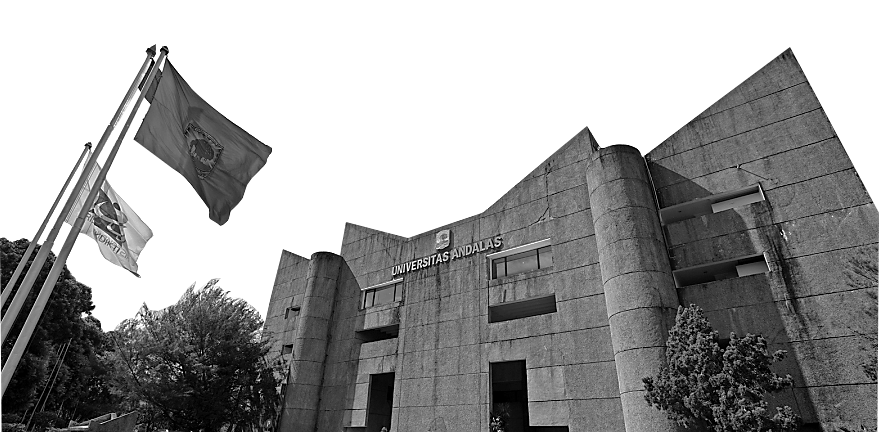 Penguatan kompetensi lulusan dalam kewirausahaan dan pengembangan industri kreatifK33. Kuliah umum dan seminar Kewirausahaan
Penguatan kompetensi lulusan dalam kewirausahaan dan pengembangan industri kreatifK33. Kuliah umum dan seminar Kewirausahaan
Penguatan kompetensi lulusan dalam kewirausahaan dan pengembangan industri kreatifK33. Kuliah umum dan seminar Kewirausahaan
Penguatan kompetensi lulusan dalam kewirausahaan dan pengembangan industri kreatifK34. Kompetisi rencana bisnis/wirausaha mahasiswa
Penguatan kompetensi lulusan dalam kewirausahaan dan pengembangan industri kreatifK35. Pendampingan, inkubasi dan pembiayaan start-up bisnis/wirausaha mahasiswa
Penguatan kompetensi lulusan dalam kewirausahaan dan pengembangan industri kreatifK36. Pengelolaan kegiatan/operasional UPT Kewirausahaan dan pengembangan Pusat Kajian Kewirausahaan
Penguatan kompetensi lulusan dalam kewirausahaan dan pengembangan industri kreatifK42. Pelaksanaan tracer study
Penguatan kompetensi lulusan dalam kewirausahaan dan pengembangan industri kreatifK43. Pelaksanaan job fair dan expo kreativitas mahasiswa
Penguatan kompetensi lulusan dalam kewirausahaan dan pengembangan industri kreatifK44. Pengembangan Pusat Karir
Penguatan kompetensi lulusan dalam kewirausahaan dan pengembangan industri kreatifK44. Pengembangan Pusat Karir
PENINGKATAN KOMPETENSI DAN KUALITAS TENAGA KEPENDIDIKAN
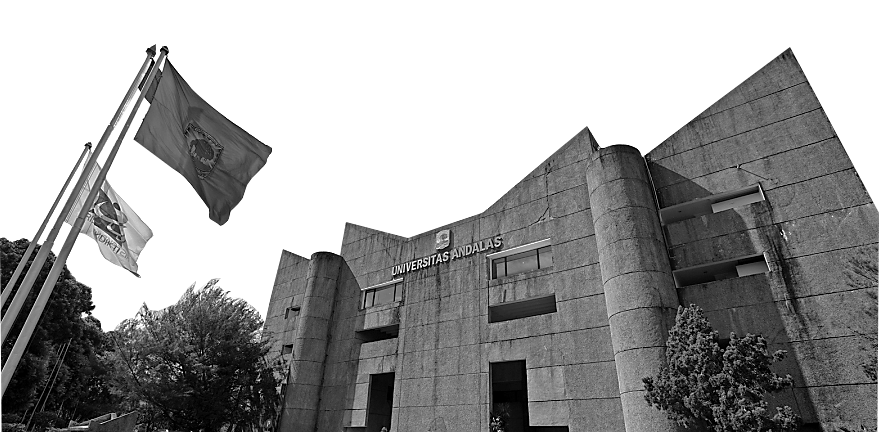 Peningkatan kompetensi dan kualitas tenaga kependidikanK101. Pembiayaan tendik mengikuti pelatihan/magang/bekerja di luar negeri dan/atau dalam industri
Peningkatan kemampuan tendik dalam pelayanan prima dan aplikasi teknologiK110. Pelaksanaan benchmarking untuk perbaikan berkelanjutan atas layanan pendidikan
Peningkatan kualitas lingkungan belajarK112. Penambahan/pemeliharaan kelengkapan ruangan dan peralatan inventaris gedung kuliah
Peningkatan kualitas lingkungan kerjaK121. Penambahan sarana dan prasarana fisik kampus serta fasilitas RS
Pengembangan dan integrasi sistem informasi manajemen lingkungan terpaduK123. Pengelolaan operasional perkantoran dan organ universitas untuk mendukung proses pendidikan berkualitas
Pengembangan dan integrasi sistem informasi manajemen lingkungan terpaduK123. Pengelolaan operasional perkantoran dan organ universitas untuk mendukung proses pendidikan berkualitas
Pengembangan dan integrasi sistem informasi manajemen lingkungan terpaduK126. Pemeliharaan sarana/fasilitas fisik dan peralatan inventaris kantor
TERIMAKASIH
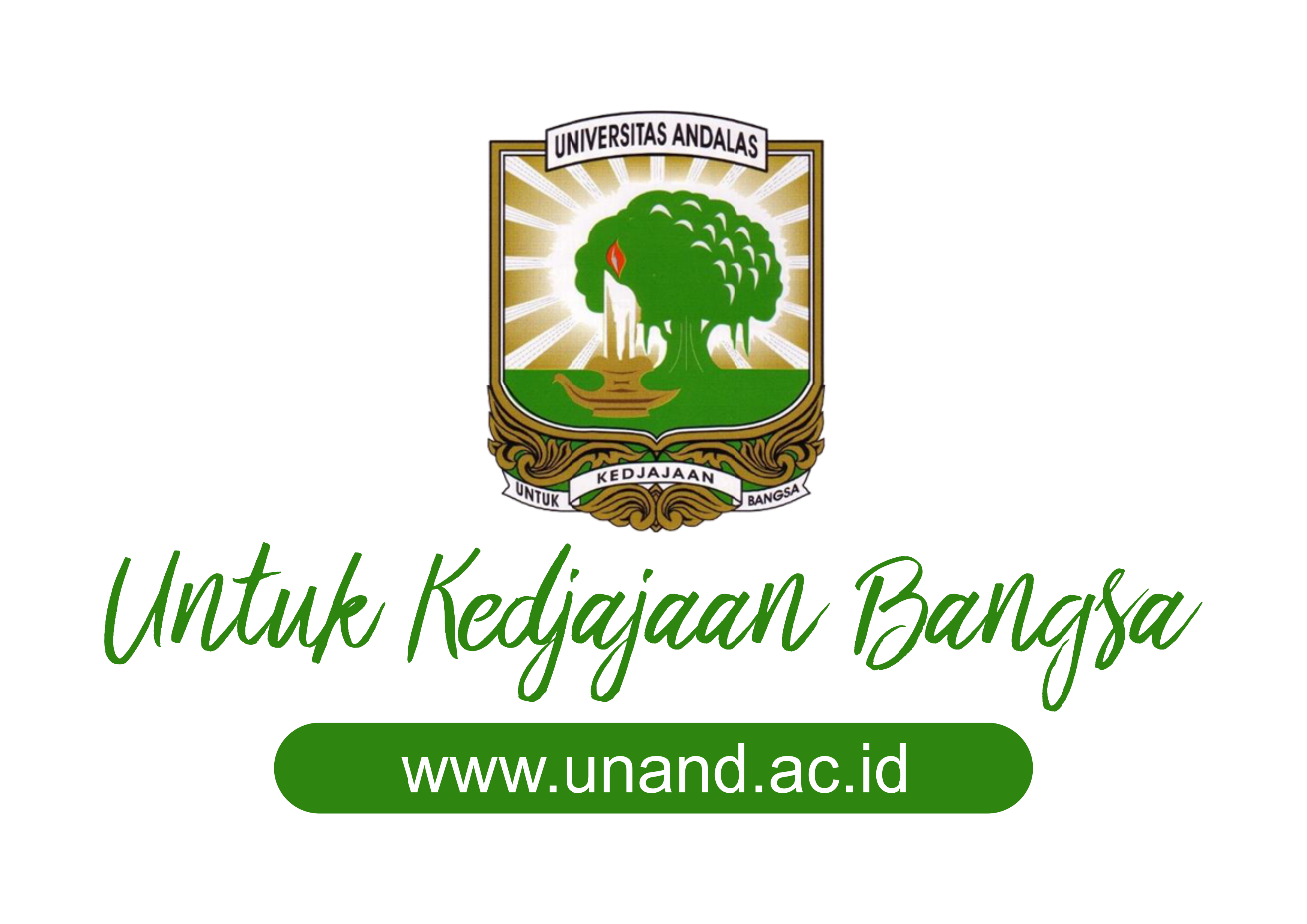 Pusat Kreativitas Mahasiswa
Lantai 2 Gedung Pusat Kegiatan Mahasiswa Universitas Andalas
Padang, Sumatera Barat, Indonesia, 25163
E-mail: kemahasiswaan@unand.ac.id